CPET 499/ITC 250 Web Systems
Chapter 15
Error Handling and Validation


Text Book:
*  Fundamentals of Web Development, 2nd, by Randy Connolly and Ricardo Hoar, published by Pearson 

Purdue University For Wayne
School of Polytechnic

Paul I-Hai Lin, Professor  
http://www.etcs.pfw.edu/~lin
1
CPET 499/ITC 250 Web Systems, Paul I. Lin
Topics
Why the different types of errors and how they differ from exceptions
The different forms of error reporting in PHP
How to handle errors and exceptions
What regular expressions are and how to use them in JavaScript and PHP
Some best practices in design user input validation
How to validate inputs in HTML5, JavaScript, and PHP
2
CPET 499/ITC 250 Web Systems, Paul I. Lin
Errors and Exceptions
Exceptions
For run time errors handling
Object-oriented construct:
try … catch … exceptions
Errors
Expected errors
Warnings
Fatal Errors
3
CPET 499/ITC 250 Web Systems, Paul I. Lin
Errors
Types of Errors
Expected errors
An error that routinely occurs during running an application.
User data entering errors
isset() can be used for testing the value of a variable
empty() for checking query string values:
Return “TRUE” if a variable is NULL, FALSE, ZERO, or an EMPTY STRING 
is_numeric() for testing a query string parameter to be numeric 
Warnings
Fatal errors
4
CPET 499/ITC 250 Web Systems, Paul I. Lin
Errors
Types of Errors
Expected errors
Warnings
PHP warning messages may or may not be displayed
It will halt the execution of the page
Fatal errors
Serious errors that the execution of the program will terminate unless handled in other proper ways
5
CPET 499/ITC 250 Web Systems, Paul I. Lin
Figure 15.1 Comparing isset() and empty() with query string parameters
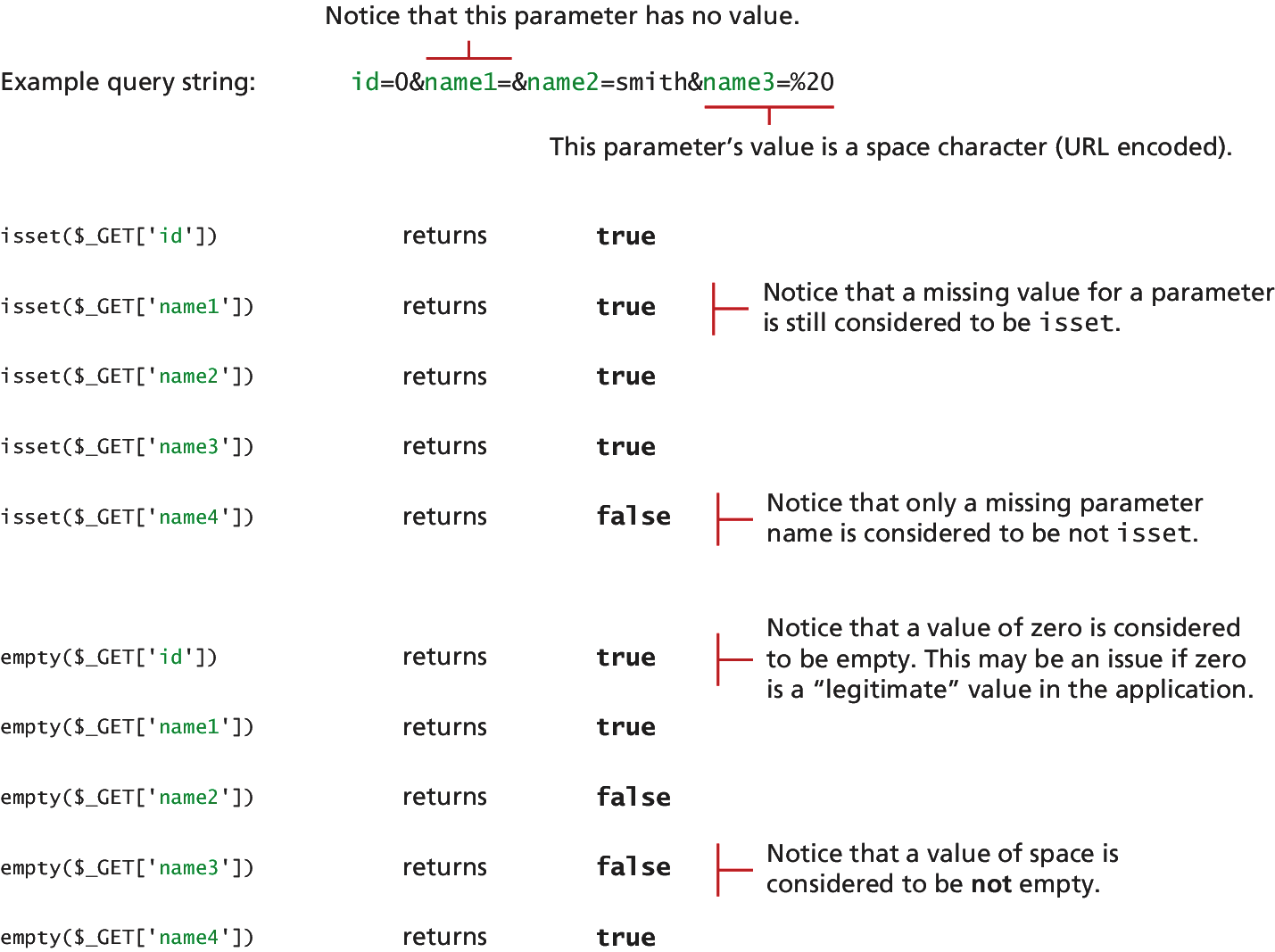 6
CPET 499/ITC 250 Web Systems, Paul I. Lin
Listing 15.1 Testing a query string: existence & numeric
<?php
//Listing 15.1 Testing a query string to see if it exists and is numeric
$id = $_GET['id'];
if (!empty($id) && is_numeric($id) ) 
{  
// use the query string since it exists and is a numeric value  
//...}
?>
7
CPET 499/ITC 250 Web Systems, Paul I. Lin
PHP Error Reporting
Runtime Configuration
http://php.net/manual/en/errorfunc.configuration.php 
Three main error reporting flags
error_reporting
error_reporting(E_ALL)
errort_reporting = E_ALL  … in php.ini File 
display_errors
Ini_set(‘display_errors’, ‘0’);
log_errors
8
CPET 499/ITC 250 Web Systems, Paul I. Lin
PHP Error Reporting
error_reporting  specifies which type of errors are to be reported:
ini_set('log_errors','1');

It can also be set within the php.ini file:
log_errors = On
9
CPET 499/ITC 250 Web Systems, Paul I. Lin
The Display Error Setting
The display_error  setting specifies whether error messages should or should not be displayed in the browser:

ini_set('display_errors','0');

It can also be set within the php.ini file:
display_errors = Off
10
CPET 499/ITC 250 Web Systems, Paul I. Lin
PHP Error and Exception Handling (Procedural)
$connection = mysqli_connect(DBHOST, DBUSER, DBPASS, DBNAME);
$error = mysqli_connect_error();
if ($error != null) {
	// handle the error
	...
}
11
CPET 499/ITC 250 Web Systems, Paul I. Lin
PHP Error and Exception Handling (Objected-Oriented)
Exception throwing function (for illustration purposes)
function throwException($message = null,$code = null) {
	throw new Exception($message,$code);
}
try {
// PHP code here
$connection = mysqli_connect(DBHOST, DBUSER, DBPASS, DBNAME)
	or throwException("error"); …
}
catch (Exception $e) {
	echo ' Caught exception: ' . $e->getMessage();
	echo ' On Line : ' . $e->getLine();
	echo ' Stack Trace: '; print_r($e->getTrace());
} finally {
	// PHP code here that will be executed after try or after catch
}
12
CPET 499/ITC 250 Web Systems, Paul I. Lin
Regular Expressions
Regular Expressions - Definition
A regular expressions is a set of special characters that define a pattern to be matched in strings.
Found in Unix Utilities: vi, grep, sed
In Web applications, we want to match
A phone number
Zip code
Email address, etc
13
CPET 499/ITC 250 Web Systems, Paul I. Lin
Regular Expressions
Perl Regular Expression, https://perldoc.perl.org/perlre.html 
JavaScript Regular Expression
Special characters, https://developer.mozilla.org/en-US/docs/Web/JavaScript/Guide/Regular_Expressions 
RegExp(), https://developer.mozilla.org/en-US/docs/Web/JavaScript/Reference/Global_Objects/RegExp
PHP Regular Expression, http://php.net/manual/en/reference.pcre.pattern.syntax.php 
MySQL Regular Expression:
Pattern Matching, https://dev.mysql.com/doc/refman/5.7/en/pattern-matching.html
Regular Expressions, https://dev.mysql.com/doc/refman/5.7/en/regexp.html
14
CPET 499/ITC 250 Web Systems, Paul I. Lin
Regular Expressions
PHP Regular Expressions, http://php.net/manual/en/reference.pcre.pattern.syntax.php 
MySQL Regular Expressions:
Pattern Matching, https://dev.mysql.com/doc/refman/5.7/en/pattern-matching.html
Regular Expressions, https://dev.mysql.com/doc/refman/5.7/en/regexp.html
.NET Regular Expression, https://docs.microsoft.com/en-us/dotnet/standard/base-types/regular-expressions
15
CPET 499/ITC 250 Web Systems, Paul I. Lin
Regular Expression Syntax
A regular expression consists of two types of characters
Literals – characters to be matched in the target string
Metacharacters – special symbols that acts as a command to the regular expression parser
14 Metacharacters (characters with special meaning)
16
CPET 499/ITC 250 Web Systems, Paul I. Lin
Regular Expression Examples
PHP Example: begin and end with backward slahes
$pattern = ‘/ran/;
‘randy Connolly’; ‘Sue ran to store’; “I would like a cranberry’
$check = ‘Sue ran to the store’;
if (preg_match($pattern, $check)){
   echo ‘Match found!’;
JavaScript Example: begin and end with forward slashes
var pattern = /ran/;
If (pattern.test(‘Sue ran to the store’)) {
Document.write(‘Match found’);}
17
CPET 499/ITC 250 Web Systems, Paul I. Lin
Common Regular Expression Patterns
18
CPET 499/ITC 250 Web Systems, Paul I. Lin
Common Regular Expression Patterns
19
CPET 499/ITC 250 Web Systems, Paul I. Lin
Common Regular Expression Patterns
20
CPET 499/ITC 250 Web Systems, Paul I. Lin
Extended Regular Expression Examples
^\d{3}-\d{4}$  : Matches any string containing three numbers, follow by a dash, followed by four numbers without any other characters
^[2-9]\d{2}-\d{4}$  : Matched a phone number that would NOT allow the first digit in the phone number to be a zero (“0”) or a one (“1”). 
^[2-9]\d{2}[-\s\.]\d{4}$  :Allows a single space for example (481 6339), a period (481,6339), or a dash (481-6339) between the two sets of numbers.
^[2-9]\d{2}[-\s\.]\s*\d{4}$  :Allow multiple spaces (but only one single dash or period) in our phone.
21
CPET 499/ITC 250 Web Systems, Paul I. Lin
Listing 15.7 A phone number validation without regular expression (partial listing)
//Listing 15.7 A phone number validation script without regular //expressions
var phone=document.getElementById("phone").value;
var parts = phone.split("."); // split on .
if (parts.length !=3)  {  
  parts = phone.split("-"); // split on –
}
22
CPET 499/ITC 250 Web Systems, Paul I. Lin
Listing 15.7 A phone number validation without regular expression (partial listing)
if (parts.length == 3) {  
  var valid=true; // use a flag to track validity  
  for (var i=0; i < parts.length; i++) {    
   // check that each component is a number    
   if (!isNumeric(parts[i])) {      
   alert( "you have a non-numeric component");      
   valid=false;    } 
    else 
     { // depending on which component make sure it's in range     
       if (i<2) {	
      if (parts[i]<100 || parts[i]>999) {	  
        valid=false; }  }      
    else { if (parts[i]<1000 || parts[i]>9999) {  valid=false;      }    }  
   }  // end if isNumeric
  } // end for loop
23
CPET 499/ITC 250 Web Systems, Paul I. Lin
Listing 15.7 A phone number validation without regular expression (partial listing)
if (valid) {  
    alert(phone + "is a valid phone number");
   }
 }alert ("not a valid phone number");
24
CPET 499/ITC 250 Web Systems, Paul I. Lin
Validating User Input
Types of Input Validation
Required Information
Data fields just cannot be left empty
Emails, phones, user name, passwords, etc.
Correct Data Type
Numeric, Dates, Strings, etc.
Correct Format
Postal codes, Credit Card numbers, Social security numbers, etc.
Comparison: passwords, entered values
Range Check: Dates, number
Custom Validation:
25
CPET 499/ITC 250 Web Systems, Paul I. Lin
Fig. 15.2 Displaying error messages
What is the Problem?
Where is the Problem?
If appropriate, how do I fix it?
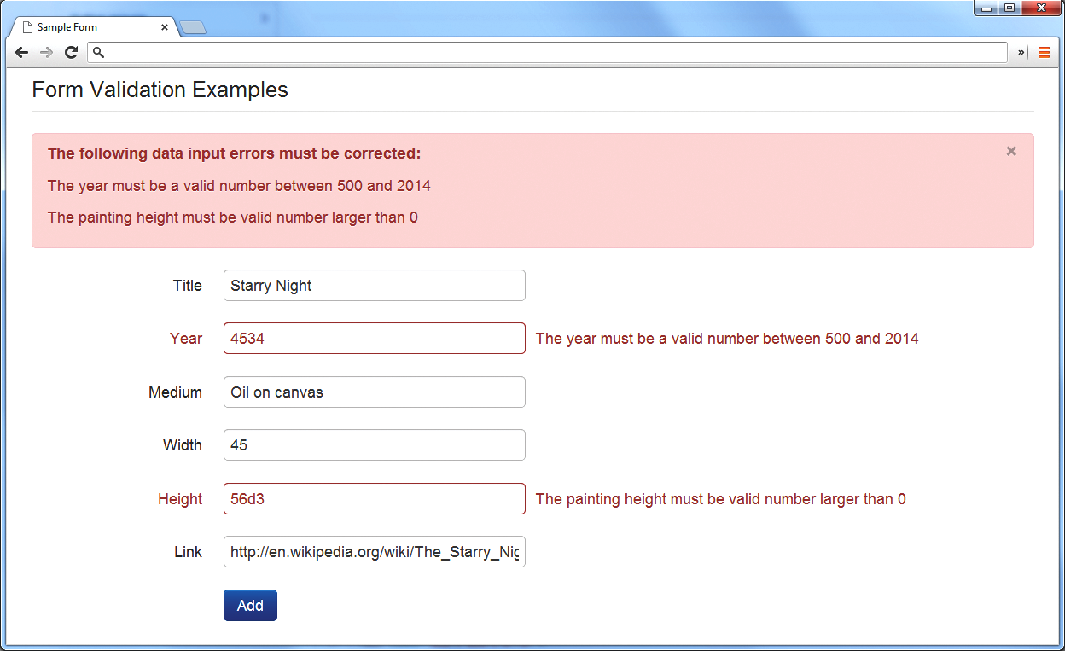 26
CPET 499/ITC 250 Web Systems, Paul I. Lin
Notifying the User
Fig. 15.3 Indicating where an error is located
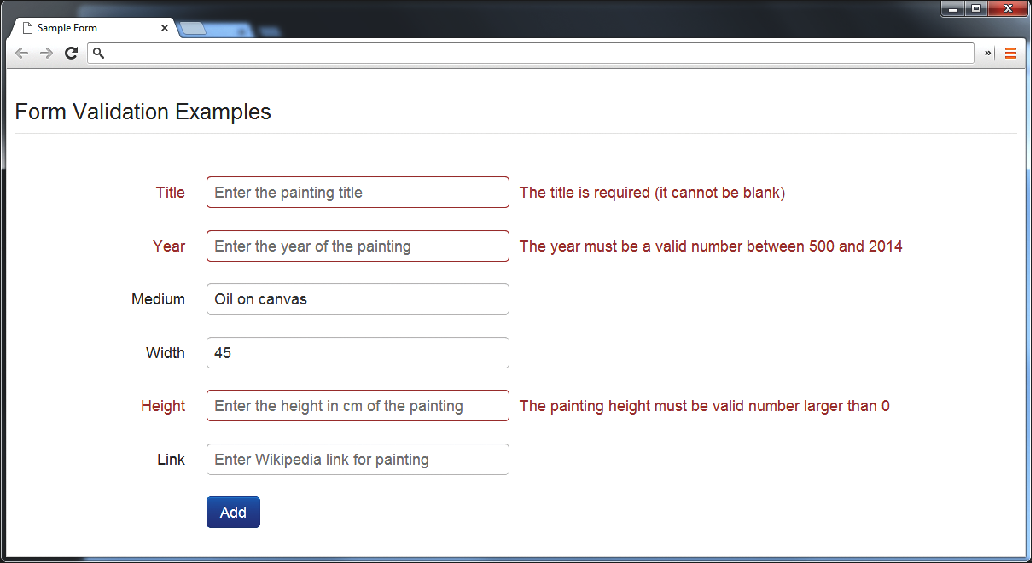 27
CPET 499/ITC 250 Web Systems, Paul I. Lin
How to Reduce Validation Errors
Common ways that minimize user validation errors
Using pop-up JavaScript Alert Messages (or other popup), 
Provide textual hints to the user on the form itself, Fig. 15-4
Using tool tips or pop-over to display context-sensitive help, Fig. 15. 5 
Providing JavaScript-based input mask, Fig. 15.6
28
CPET 499/ITC 250 Web Systems, Paul I. Lin
Fig. 15.4 Providing textual hints
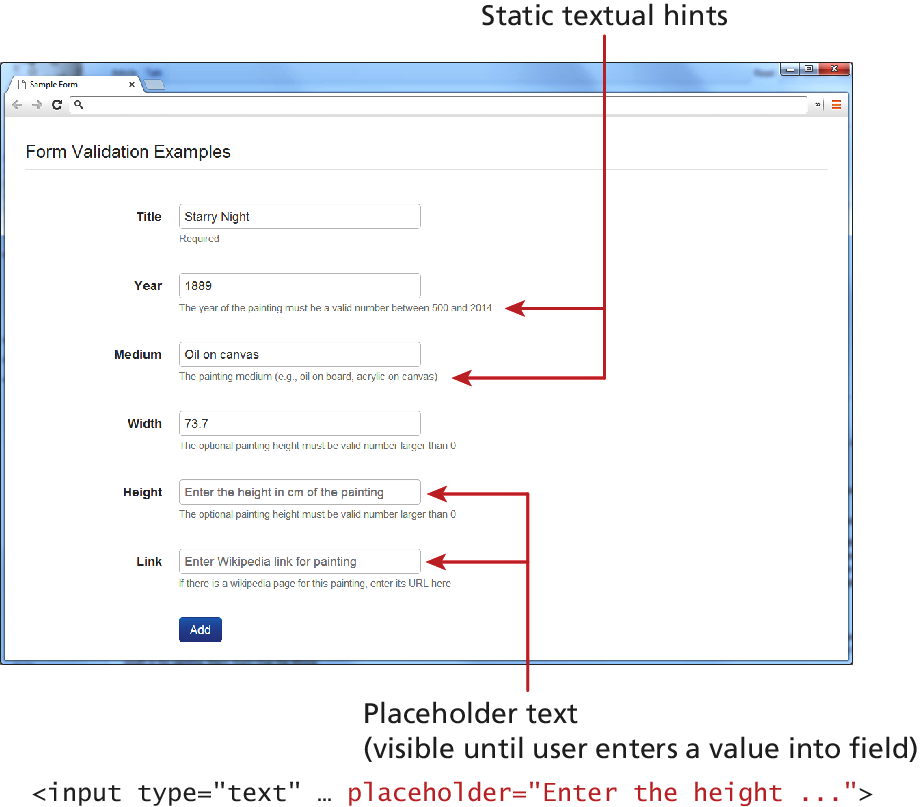 29
CPET 499/ITC 250 Web Systems, Paul I. Lin
Fig. 15.5 Using tool tips or pop-over
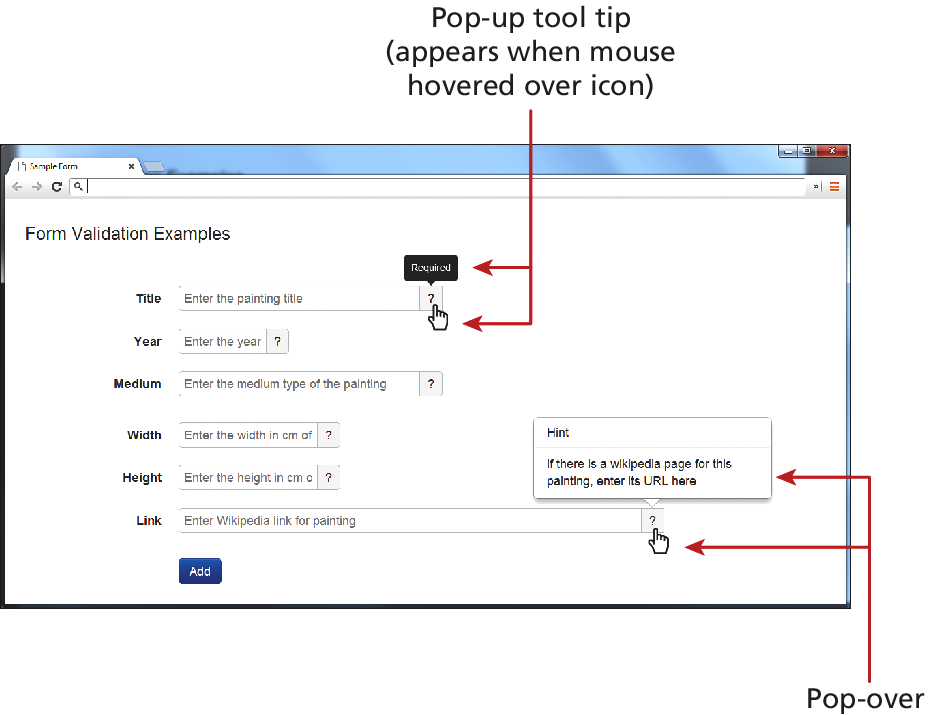 30
CPET 499/ITC 250 Web Systems, Paul I. Lin
Fig. 15.6 Providing JavaScript-based input mask
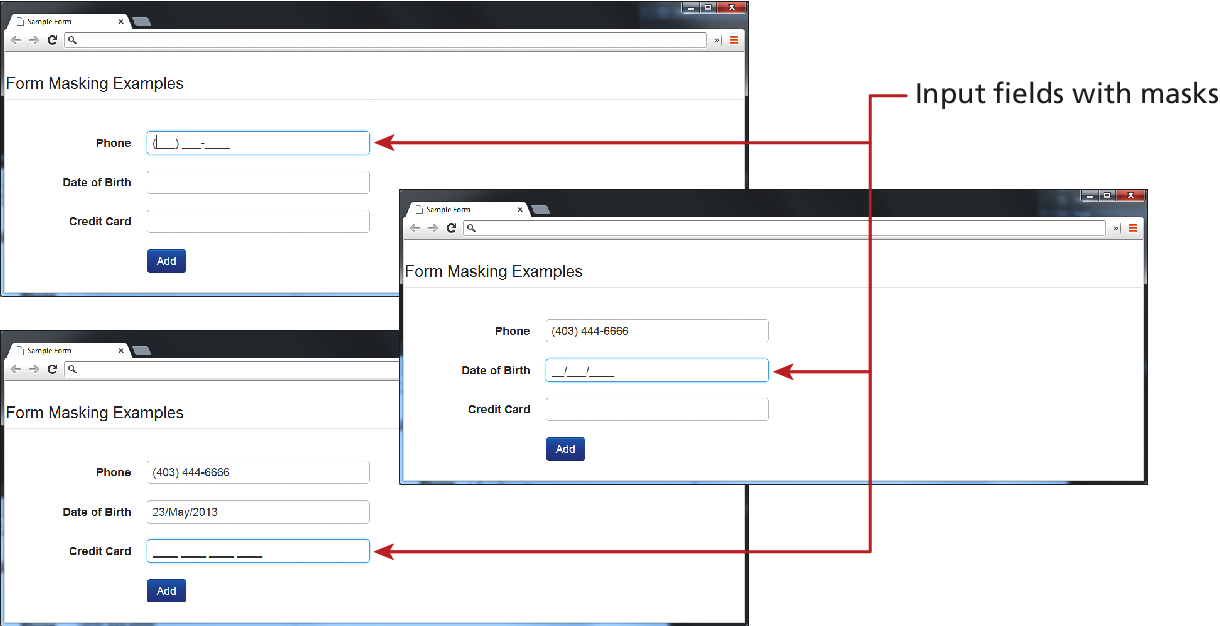 31
CPET 499/ITC 250 Web Systems, Paul I. Lin
Where to Perform Validation
Performing basic validation with client browsers with HTML 5
Using JavaScript on the client side (may be turned off on the user’s browser)
Server side validation (always)
For example: Validation at the PHP Level
32
CPET 499/ITC 250 Web Systems, Paul I. Lin
Fig. 15.7 Visualizing levels of validation
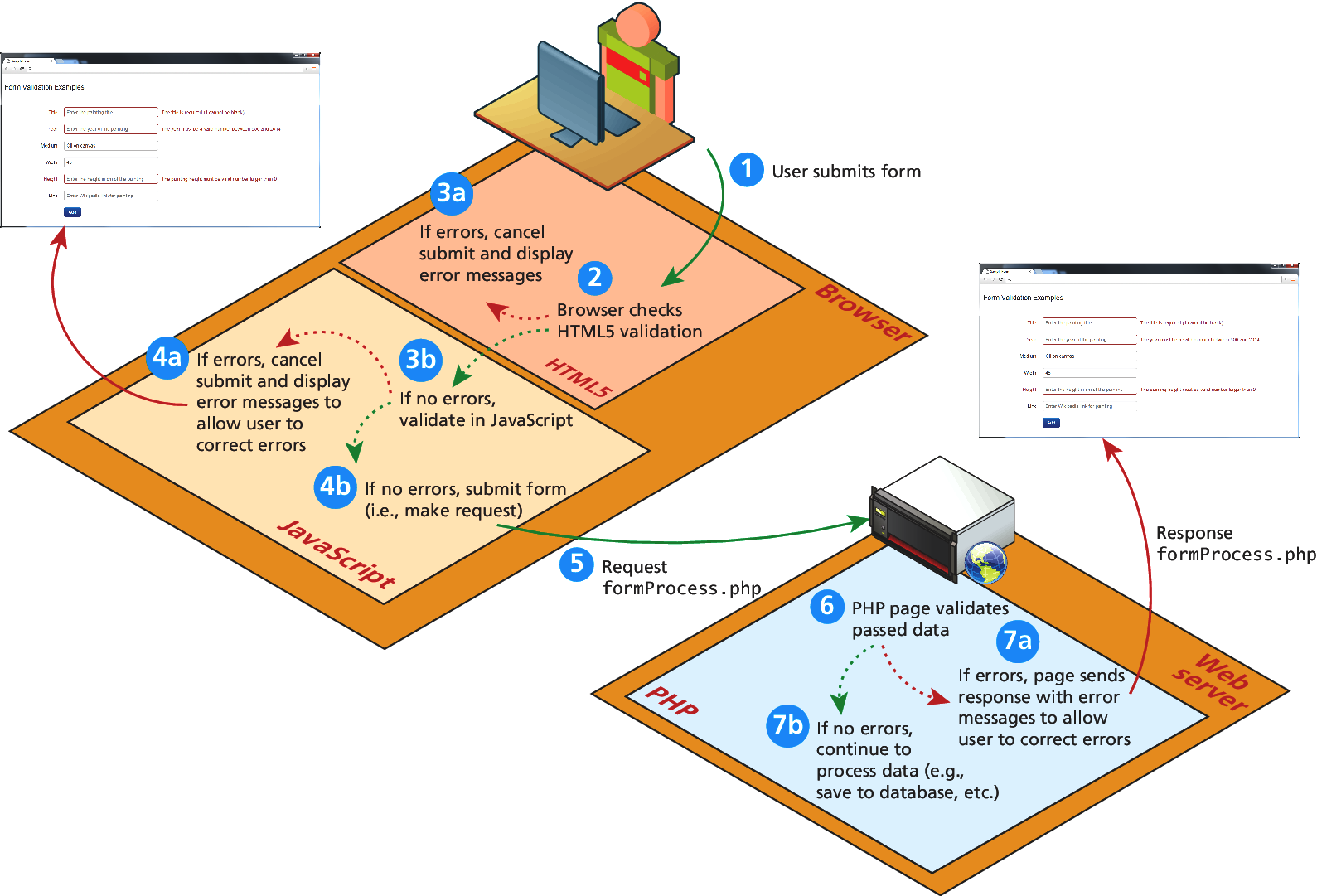 33
CPET 499/ITC 250 Web Systems, Paul I. Lin
Fig. 15.8 Example form to be validated
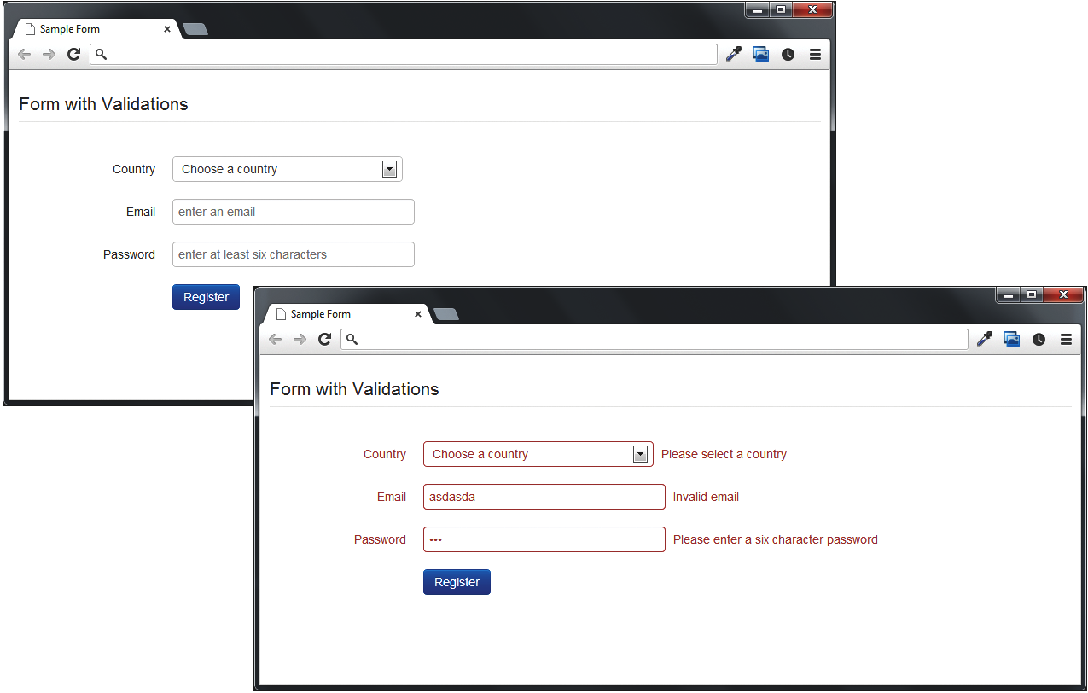 34
CPET 499/ITC 250 Web Systems, Paul I. Lin
Fig. 15.9 HTML5 browser validation
Add “required attribute” to input element
<form id=“sampleForm” method=“…” action=“…” nonvalidate>
http://www.w3.org/TR/html5/forms.html
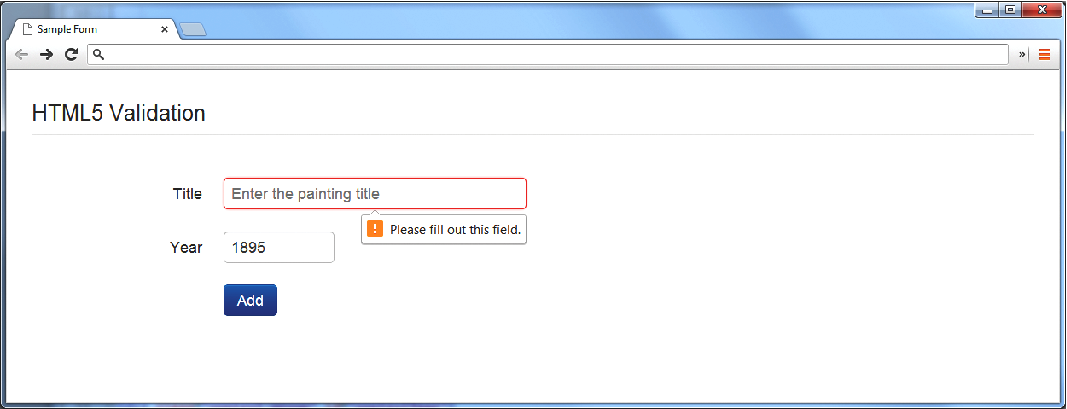 35
CPET 499/ITC 250 Web Systems, Paul I. Lin
Listing 15.8 Example form (validationform.php) to be validated
<?php
//Listing 15.8 Example form (validationform.php) to be validated?>
<form method="POST"  action=“validationform.php class="form-horizontal" id="sampleForm" >
<fieldset><legend>Form with Validations</legend>
<div class="control-group" id="controlCountry">
<label class="control-label" for="country">Country</label>
  <div class="controls"><select id="country" name="country" class="input-xlarge"><option value="0">Choose a country</option><option value="1">Canada</option><option value="2">France</option><option value="3">Germany</option><option value="4">United States</option></select>
<span class="help-inline" id="errorCountry"></span>
</div>
</div>
36
CPET 499/ITC 250 Web Systems, Paul I. Lin
Listing 15.8 Example form (validationform.php) to be validated
<div class="control-group" id="controlEmail">
  <label class="control-label" for="email">Email</label>
   <div class="controls">
   <input id="email" name="email" type="text" 
        placeholder="enter an email" class="input-xlarge“  required>
   <span class="help-inline" id="errorEmail"></span>
</div>
37
CPET 499/ITC 250 Web Systems, Paul I. Lin
Listing 15.8 Example form (validationform.php) to be validated
<div class="control-group" id="controlPassword">
  <label class="control-label" for="password">Password</label>
    <div class="controls">
   <input id="password" name="password" type="password" 
     placeholder="enter at least six characters" class="input-xlarge"    
     required>
  <span class="help-inline" d="errorPassword"></span>
   </div>
</div>
38
CPET 499/ITC 250 Web Systems, Paul I. Lin
Listing 15.8 Example form (validationform.php) to be validated
<div class="control-group">
<label class="control-label" for="singlebutton"></label>
  <div class="controls"><button id="singlebutton"   
    name="singlebutton" class="btn btn-primary">
  Register</button>
  </div>
</div>
</fieldset>
</form>
39
CPET 499/ITC 250 Web Systems, Paul I. Lin
Validation at the JavaScript Level
<div class="control-group">
<label class="control-label" for="singlebutton"></label>
<div class="controls">
<button id="singlebutton" name="singlebutton" class="btn btn-primary">Register</button>
</div></div></fieldset></form>
40
CPET 499/ITC 250 Web Systems, Paul I. Lin
Validation at the JavaScript Level
Initialize the validation function once an element loses its focus
function init(){
  var sampleForm=document.getElementById(‘sampleForm’);
  sampleForm.onsubmit = validateForm;
  }
// Call the init() function once all the html has been loaded
window.onload = init;
Password input element is between 8 and 16 character
var passReg = /^[a-zA-Z]\w{8,16}$/;
if(! passReg.test(password.value){
 // provide some type of error message
Listing 15.9 Complete JavaScript Validation
41
CPET 499/ITC 250 Web Systems, Paul I. Lin
Validation at the PHP Level
Listing 15.10 ValidationResult Class
Listing 15.11 PHP form validation
Listing 15.12 Revised form with PHP validation messages
42
CPET 499/ITC 250 Web Systems, Paul I. Lin
Summary and Conclusion
Q/A ?
43
CPET 499/ITC 250 Web Systems, Paul I. Lin